ГБОУ «Санаторно-лесная школа»Фоторепортаж коллективного творческого дела «Осенние посиделки»
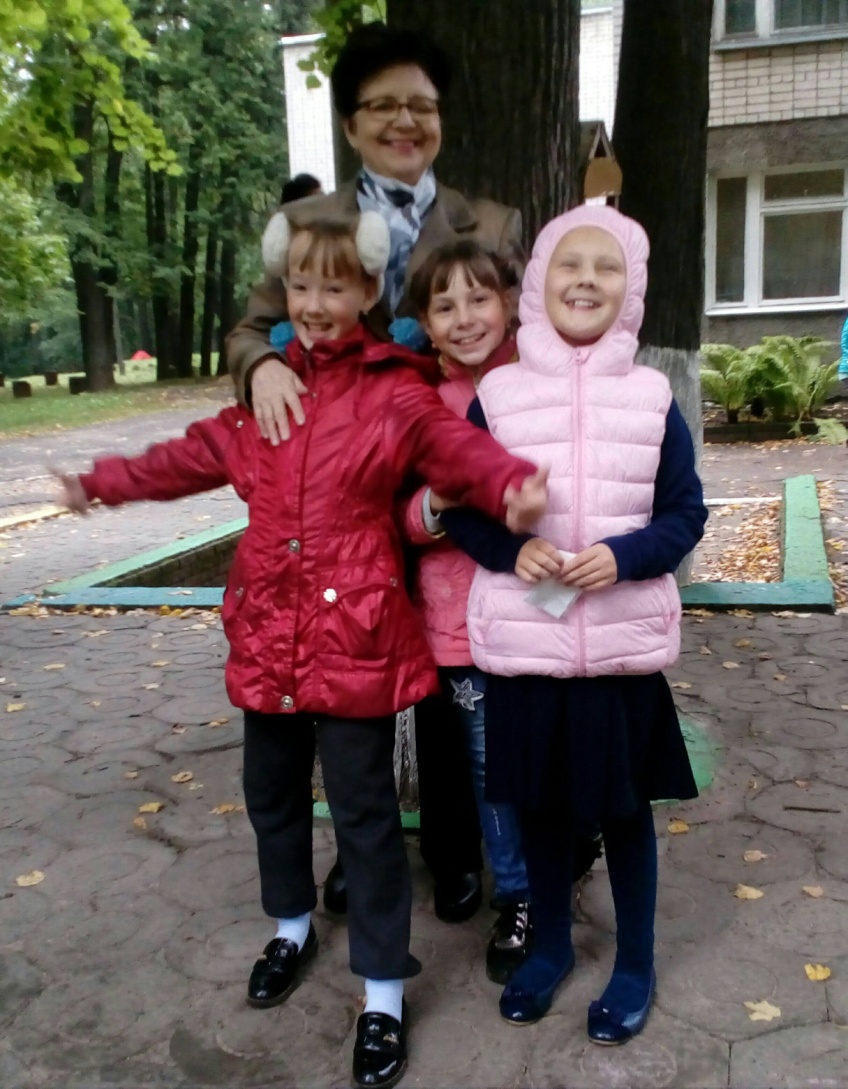 Воспитатель: Зареева Наталья Николаевна
3 б класс
2019 год
1 стадия  - подготовительная работа
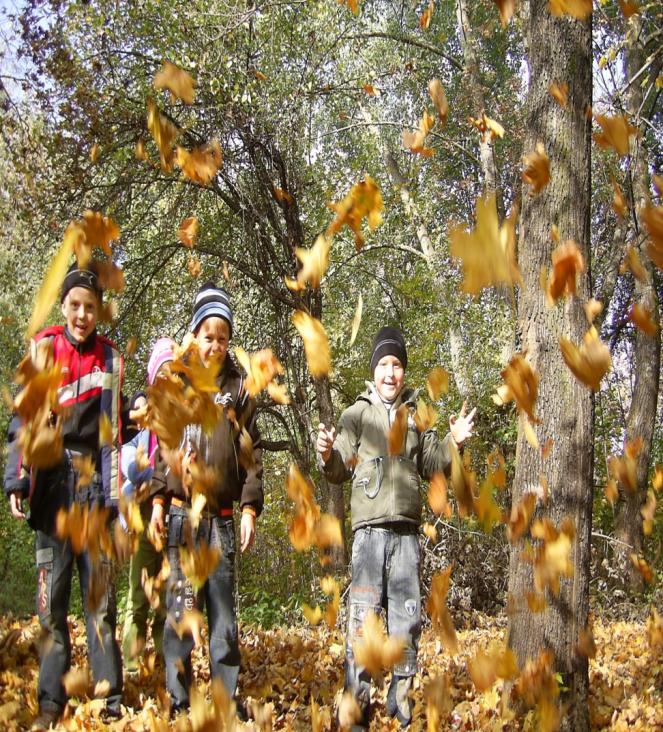 экскурсии в осенний парк, лес;
разучивание стихотворений, песен, сценки;
Вторая стадия — коллективное планирование.
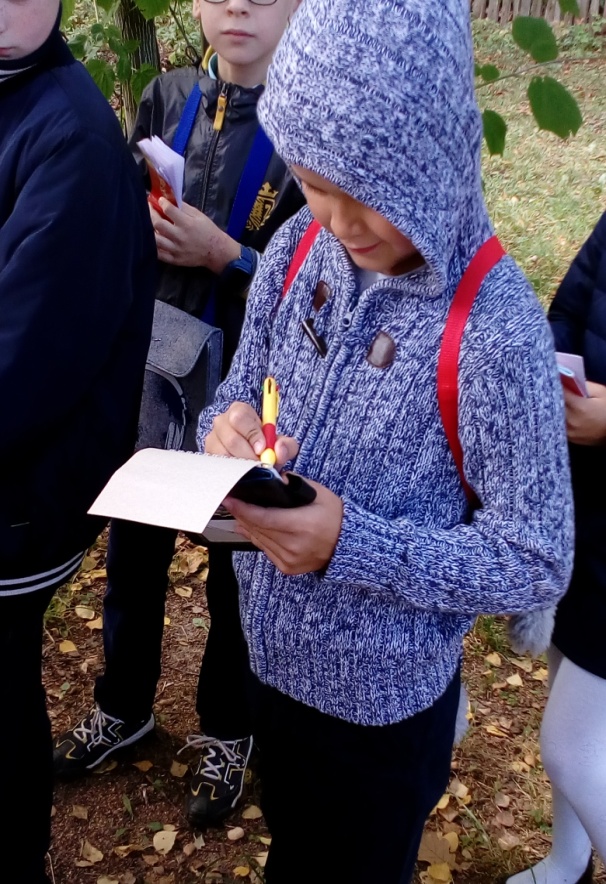 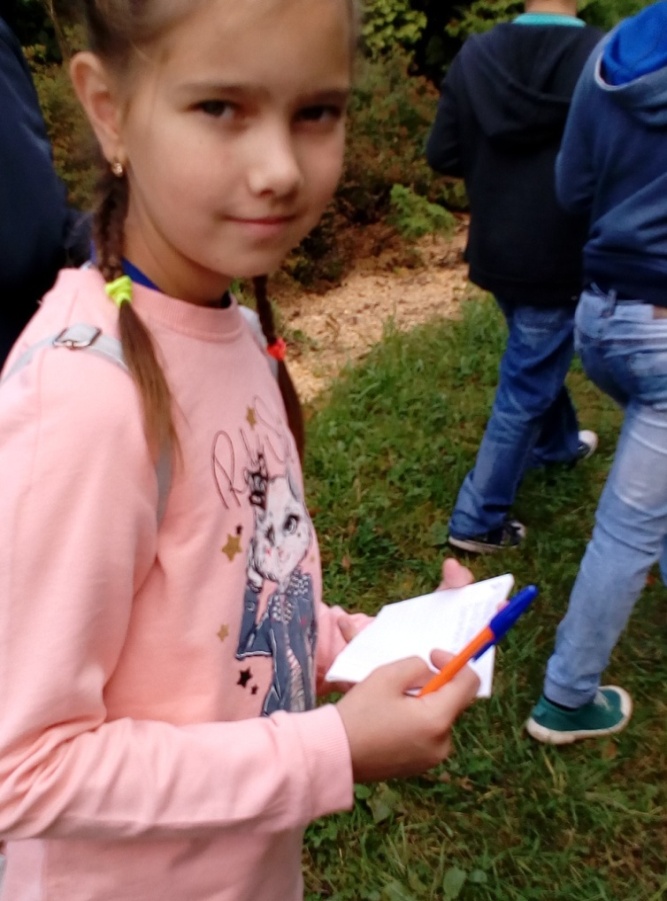 Коллективное  проведение  дела.
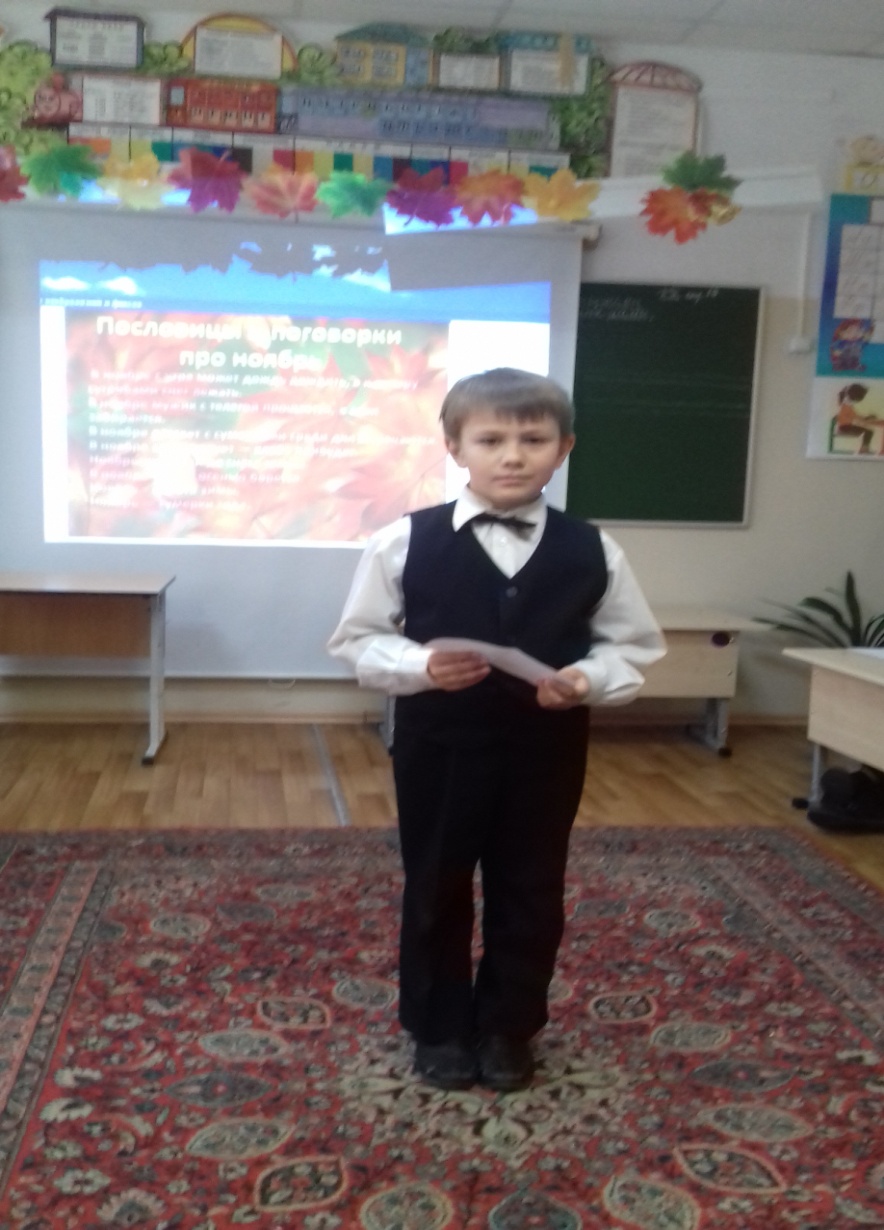 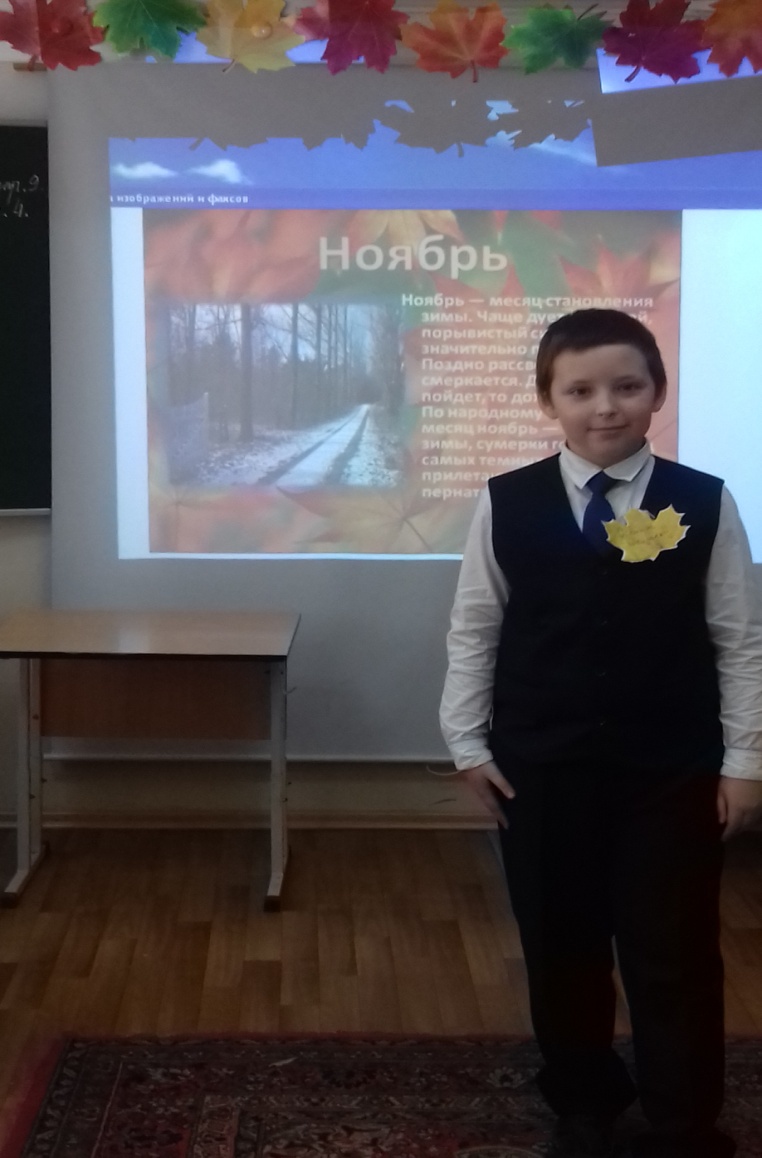 Незаметно пролетело лето. Наступила осень золотая,Журавли курлычат в небе где- то, в вышине над нами пролетая.
Рыжая осень устроила бал, пышный, осенний, цветной карнавал:В жёлтом берёзы, в пурпурном осины, алые бусы на ветках рябины.
В свой шатёр, волшебный и прекрасный. Осень нас на праздник позвала.Всюду разбросала свои краски, и природа чудно расцвела.
Осень:Вы обо мне? А вот и я! Привет осенний вам, друзья!
Сценка  пальчиковый театр «Спор овощей»
Овощи: Кто из нас, овощей, и вкуснее, и нужней?Кто при всех болезнях будет всем полезней?
Айболит: Чтоб здоровым, сильным быть, нужно овощи любить!Все без исключенья! В этом нет сомненья.Я судить вас не берусь, в каждом польза есть и вкус,
Спорить незачем все вы и полезны, и вкусны!
5 стадия - коллективное подведение итогов.
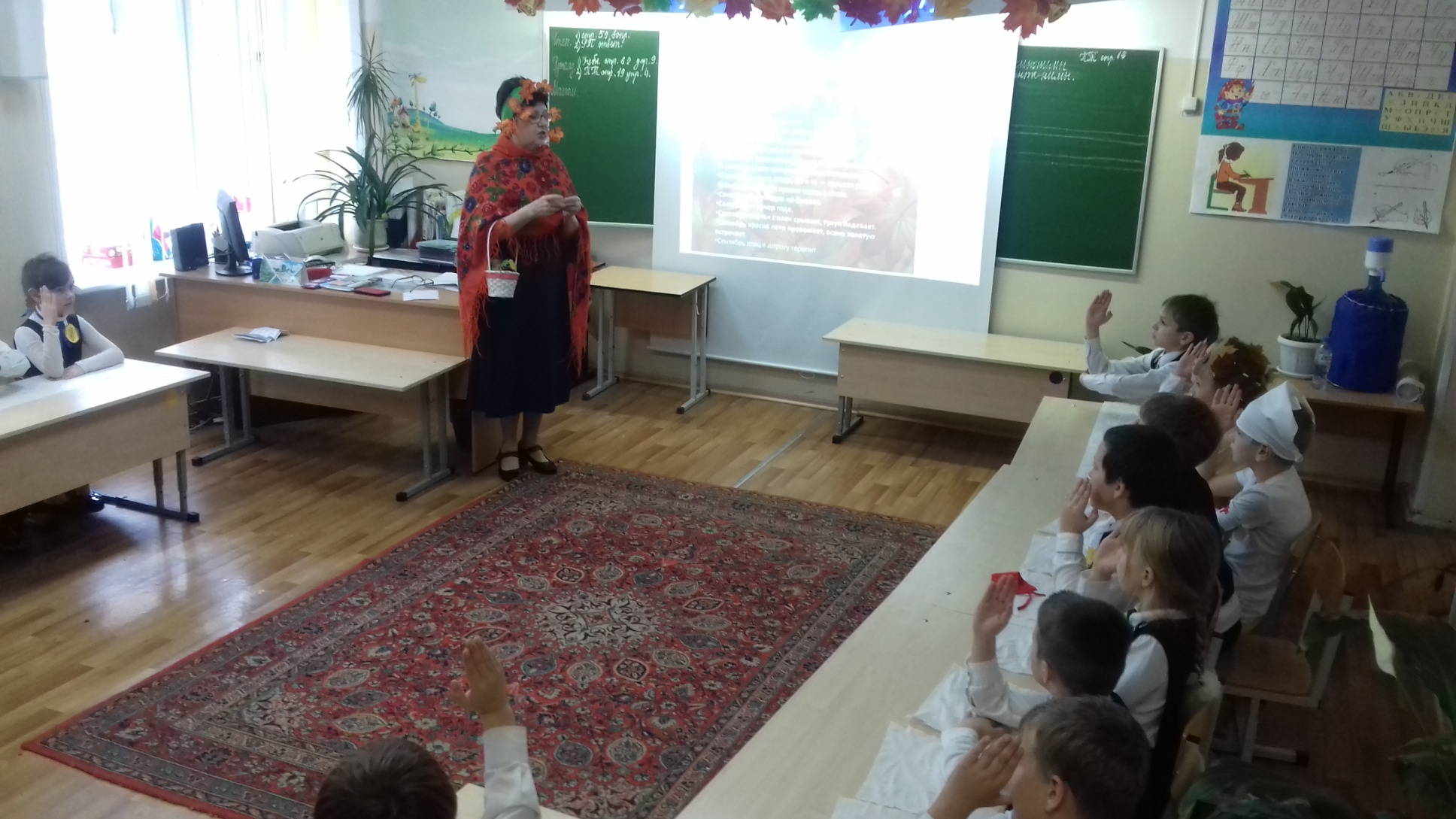 Что вы узнали нового?
Что вам больше всего понравилось?
Что вы больше всего запомнили?
 
На этой  стадии  проходит анализ  КТД, анализирует мероприятие сама творческая группа. Ведут беседу о том, что у них получилось, что не получилось,  над чем,  нужно больше работать в следующем КТД и чему уделить внимание.
Шестая стадия — ближайшее последействие КТД. Коллективное решение о проведении КТД  «В гости к Зиме»